1
ANALISI SETTORI MERCATO RADIO PER N. SECONDI

Gennaio-aprile 2018
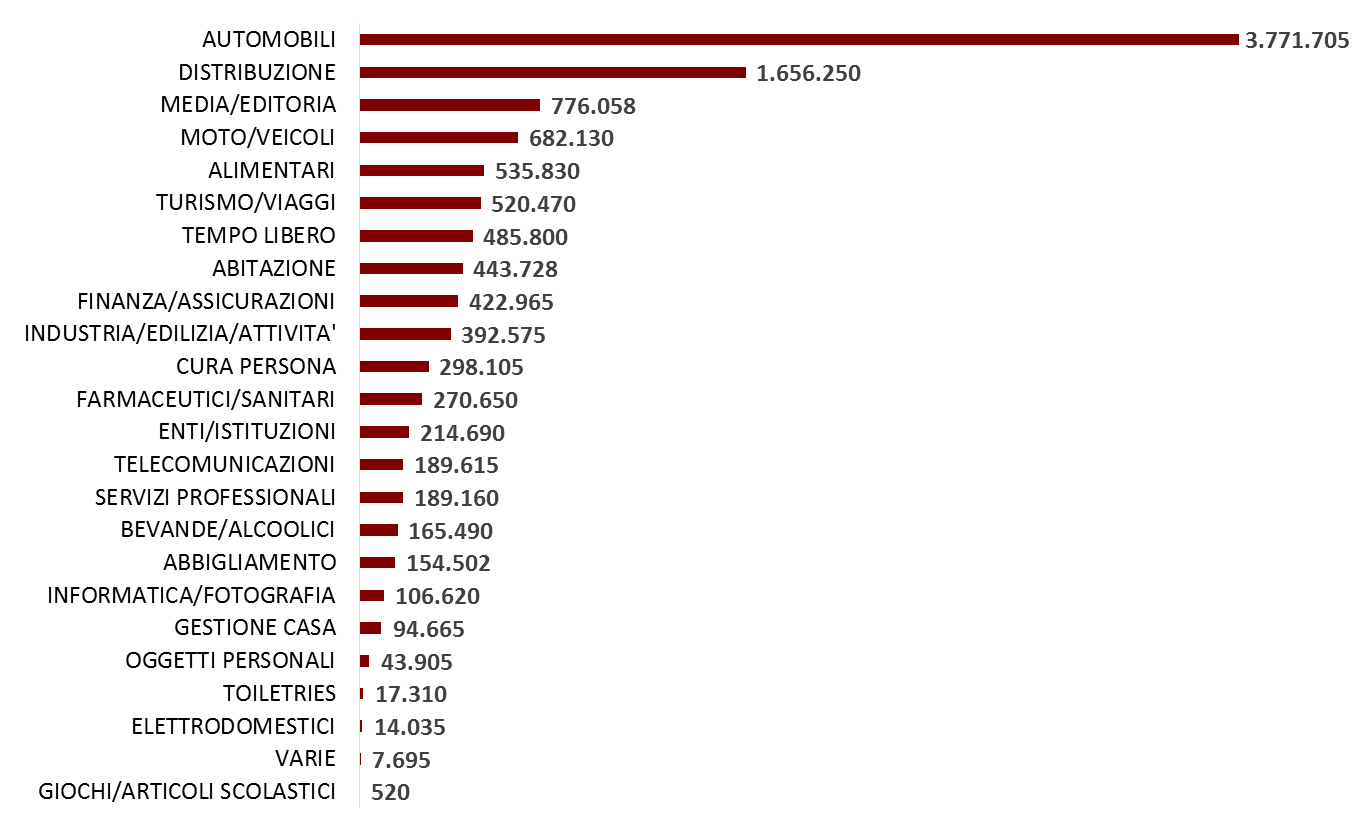 Fonte: Nielsen
2
ANALISI CAMPAGNE RADIO

Gennaio-aprile 2018 vs gennaio-aprile 2017
Fonte: Nielsen
3
ANALISI SETTORI MERCATO RADIO PER N. SECONDI

Aprile 2018
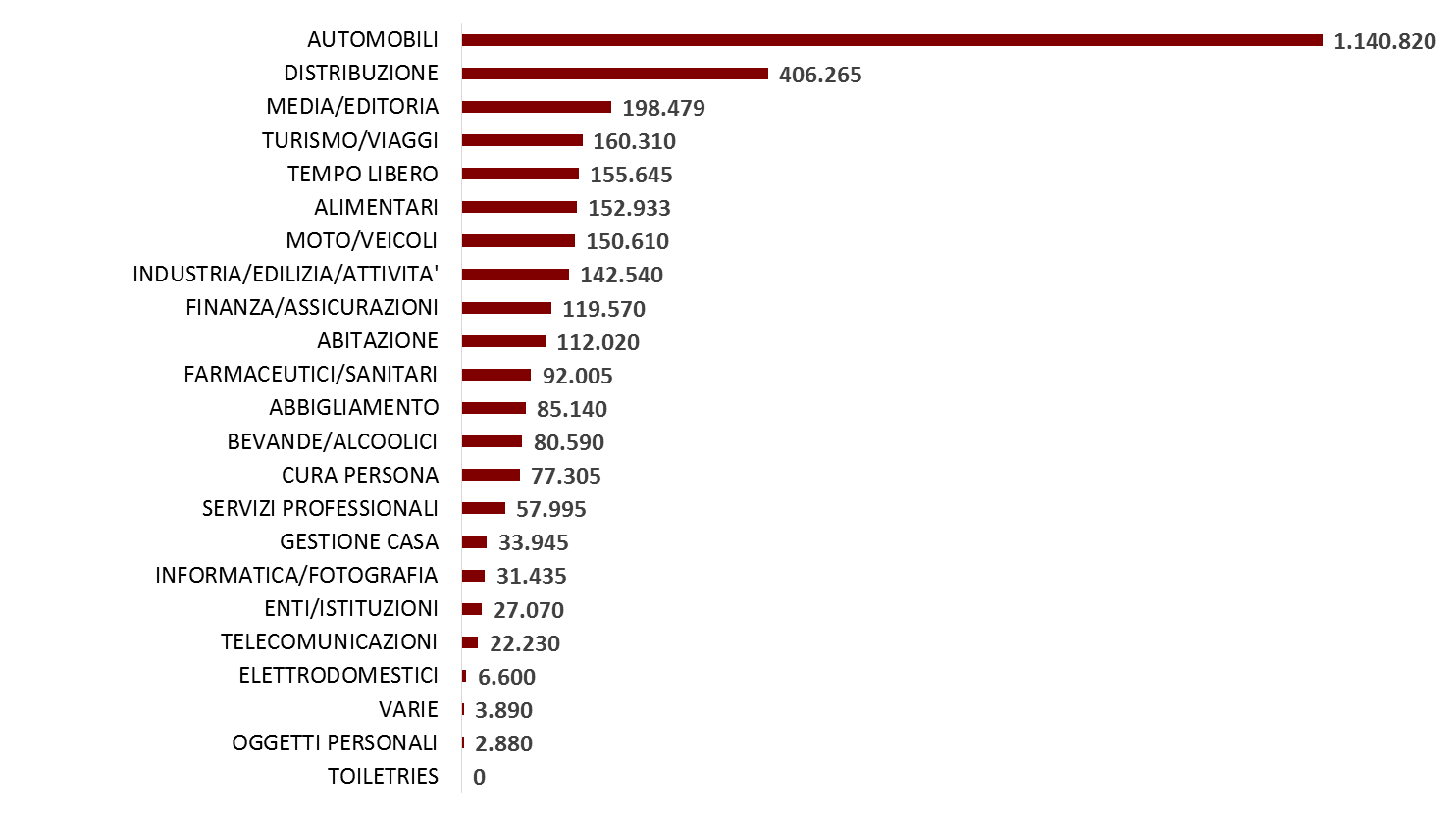 Fonte: Nielsen
4
ANALISI CAMPAGNE RADIO

Aprile 2018 vs aprile 2017
Fonte: Nielsen